She found me in the water. 
Who might ‘she’ be? Who is ‘me’, and why might they be ‘in the water’?
She found me in the water. There was a mist next morning. One of those whirling sea-fog days that makes it hard to tell where shoreline begins and sea ends. A sort of blurring where time seems to stop. 


What atmosphere is the writer creating here? What words or phrases contribute to that atmosphere?   
Why say ‘next’ morning? Does this suggest that something significant might have happened before this moment? What might have happened?
She found me in the water. There was a mist next morning. One of those whirling sea-fog days that makes it hard to tell where shoreline begins and sea ends. A sort of blurring where time seems to stop. It was like that when Priss, flying beneath a cloud, sees this big chest. She sees it, then hears a baby crying. Swoops to take a closer look. Lands on me, almost tipping me over, so tries again. 
Second time round, she steadies herself, and settles just below me feet. Talons scratch me and I squeal. 


Who/what is Priss? How do you know? What verbs give you this idea? What do the verbs suggest about the creature? 
Why do you think the writer chose to use simple present tense verbs to describe Priss – sees, hears, swoops…why not say, for example, ‘she saw it…she heard it…she swooped…’? 
Who is ‘I’?
She found me in the water. There was a mist next morning. One of those whirling sea-fog days that makes it hard to tell where shoreline begins and sea ends. A sort of blurring where time seems to stop. It was like that when Priss, flying beneath a cloud, sees this big chest. She sees it, then hears a baby crying. Swoops to take a closer look. Lands on me, almost tipping me over, so tries again. 
Second time round, she steadies herself, and settles just below my feet. Talons scratch me and I squeal.
She found me in the water. There was a mist next morning. One of those whirling sea-fog days that makes it hard to tell where shoreline begins and sea ends. A sort of blurring where time seems to stop. It was like that when Priss, flying beneath a cloud, sees this big chest. She sees it, then hears a baby crying. Swoops to take a closer look. Lands on me, almost tipping me over, so tries again. 
Second time round, she steadies herself, and settles just below my feet. Talons scratch me and I squeal. She could tell I needed feeding, ‘cause after I squeal, I start shrieking louder than a banshee. Priss doesn’t know what do. She’s a bird, a bright golden eagle. Eats rabbits and rats, and, when she’s lucky, small flying creatures on the wing. There’s a whole heap of things she can eat. Could have eaten a baby, I suppose. 


Is Priss the creature you expected? How does the writer develop our impression of Priss here? 
Why did the writer choose to refer to Priss first, then later state that ‘She’s a bird, a bright golden eagle’?
Before I had memory, I had Priss. 




Returning to the question, about why the writer chose to use simple present tense verbs - how does the use of present tense verbs help us to see events through the eyes of the eagle, Priss?
Task: 
Describe a moment when something or someone is found by an animal
-focus on the sequence of actions as your something/someone is found
-focus on using verbs to describe your animal’s actions
-try not to give away what/who the characters are too soon

Using the resource, jot down some ideas for use later on. You do not have to write full response to the questions – the questions are meant to prompt discussion and get you thinking about what you want to write.
Writing Task
Talk Time: 
In pairs, talk through your ideas, asking questions to help develop ideas.  
What questions could you ask? What suggestions might you make?
Talk Time
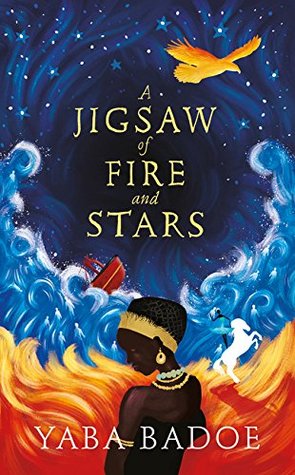 She found me in the water. There was a mist next morning. One of those whirling sea-fog days that makes it hard to tell where shoreline begins and sea ends. A sort of blurring where time seems to stop. It was like that when Priss, flying beneath a cloud, sees this big chest. She sees it, then hears a baby crying. Swoops to take a closer look. Lands on me, almost tipping me over, so tries again. 
Second time round, she steadies herself, and settles just below me feet. Talons scratch me and I squeal. She could tell I needed feeding, ‘cause after I squeal, I start shrieking louder than a banshee. Priss doesn’t know what do. She’s a bird, a bright golden eagle. Eats rabbits and rats, and, when she’s lucky, small flying creatures on the wing. There’s a whole heap of things she can eat. Could have eaten a baby, I suppose. 
A Jigsaw of Fire and Stars by Yaba Badoe, p. 5